trabalenguas juvenilSave the Children
LIDERAZGO
Trabalenguas juvenilSave the Children
Preguntas y respuestas
Se presenta una serie de preguntas, con dos opciones de respuesta. Cada respuesta te habilita a la siguiente fase. Una respuesta correcta tiene un puntaje de 20 puntos y una incorrecta 0 puntos. El tiempo máximo es de 5 segundos
Un líder o lidereza surge de:

. Un equipo determinado
. Se elige el mismo
Trabalenguas juvenilSave the Children
Preguntas y respuestas
Se presenta una serie de preguntas, con dos opciones de respuesta. Cada respuesta te habilita a la siguiente fase. Una respuesta correcta tiene un puntaje de 20 puntos y una incorrecta 0 puntos. El tiempo máximo es de 5 segundos
2) Las/los niñas/os adolescentes tienen derecho a:

. Organizarse y tener un líder
. Organizarse y ejercer liderazgo
Trabalenguas juvenilSave the Children
Preguntas y respuestas
Se presenta una serie de preguntas, con dos opciones de respuesta. Cada respuesta te habilita a la siguiente fase. Una respuesta correcta tiene un puntaje de 20 puntos y una incorrecta 0 puntos. El tiempo máximo es de 5 segundos
3) Las características de un líder o lideresa son:
 Escucha a todas las personas y toma decisiones
 Escucha a los que integran el grupo (equipo)
Saber y ganar juvenilSave the Children
Preguntas y respuestas
Se presenta una serie de preguntas, con dos opciones de respuesta. Cada respuesta te habilita a la siguiente fase. Una respuesta correcta tiene un puntaje de 20 puntos y una incorrecta 0 puntos. El tiempo máximo es de 5 segundos
4) Un líder o lideresa

Planifica sus acciones para desarrollarlas por el bien de su comunidad
Planifica sus acciones para desarrollarla por el bien de su familia.
Planifica sus acciones para desarrollarlas por el bien de su grupo o equipo
Trabalenguas juvenilSave the Children
Preguntas y respuestas
Se presenta una serie de preguntas, con dos opciones de respuesta. Cada respuesta te habilita a la siguiente fase. Una respuesta correcta tiene un puntaje de 20 puntos y una incorrecta 0 puntos. El tiempo máximo es de 5 segundos
5) Las diferencias entre un jefe y un líder o lideresa son: 
Jefe 										Líder o lideresa
- Tiene subordinados y desarrolla talentos			crean un ambiente flexible 
- Tiene colaboradores 							motiva pero impone disciplina
- Se centra en la supervisión y control			se enfoca en las personas y las relaciones
El reto
Tiene una serie de preguntas referidas al tema (liderazgo), las respuestas tiene solo tres primeras letras. La serie de preguntas solo tiene para responder 3 segundos. Ejemplo:
Tiene una serie de preguntas referidas al tema (liderazgo), las respuestas tiene solo tres primeras letras. La serie de preguntas solo tiene para responder 3 segundos. Ejemplo:
Posees capacidad para tomar decisiones, escucha al grupo y tiene mente abierta es del género femenino (pausa de tres segundos)…………………………………………………….lid_________(lidereza).
Discusión o contacto que surge con el propósito de lograr un acuerdo es una de las características del líder…………………………………………………………………………dia_________
Las preguntas pueden ser solo audios, la respuesta debe escribirla el participante. La serie de preguntas sigue emitiéndose en un ciclo hasta cumplir con el tiempo. El reto es de 90 ssegundos
El retoRespuestas al que debe completar el participante en 90 segundos, mientras escucha el audio
Lid
Dia
Equ
Obj
Val
Equ
Audio cíclico para el participante – duración del audio 90 segundos o hasta que responda las palabras incompletas
Grupo de personas que juega o desarrolla acciones unido, es organizada y sigue un objetivo.
Posees capacidad para tomar decisiones, escucha al grupo y tiene mente abierta es del género femenino
Discusión o contacto que surge con el propósito de lograr un acuerdo es una de las características del líder o lideresa.
El fin al que se desea llegar o la meta que se pretende lograr.
Principios, virtudes, o cualidades de un líder y lideresa que desarrolla y motiva a desarrollar al equipo.
Uso de la  imparcialidad para reconocer el derecho el derecho de cada uno
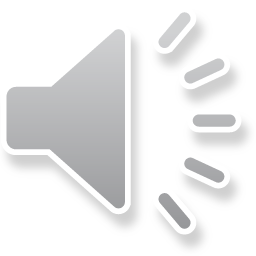